运动介绍
运动发展
项目拓展
推广方案
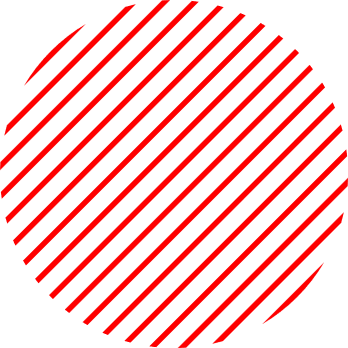 运动健身
宣传推广模板
Lorem ipsum dolor sit amet, consectetuer adipiscing elit. Maecenas porttitor congue massa. Fusce posuere
汇报人：OfficePLUS
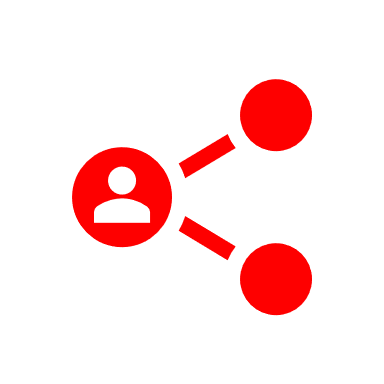 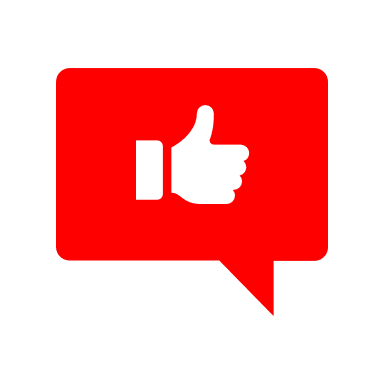 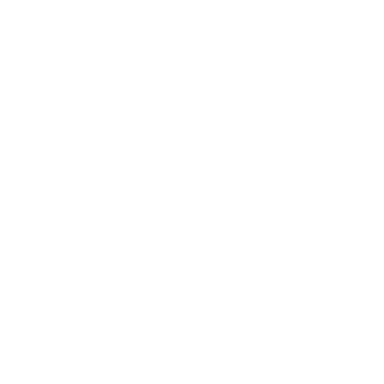 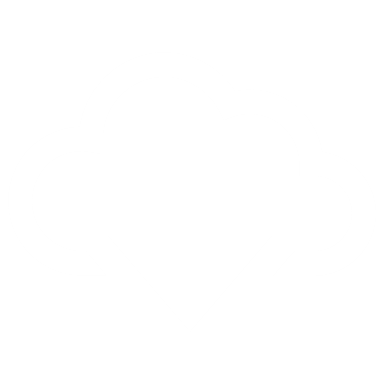 目录
01
02
运动介绍
运动发展
Sports Introduction
Sports Development
03
04
项目拓展
推广方案
Project Development
Promotion Program
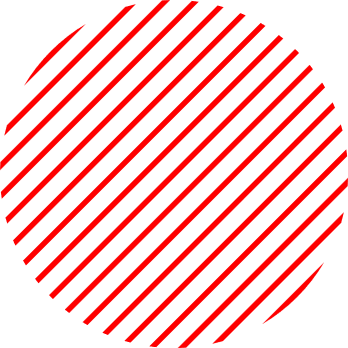 PART 01
运动介绍
Sports Introduction
请输入您的文字描述请输入您的文字描述请输入您的文字描述请输入您的文字描述请输入您的文字描述
运动介绍
跑步
赛车
游泳
请输入您的文字描述请输入您的文字描述
请输入您的文字描述请输入您的文字描述
请输入您的文字描述请输入您的文字描述
运动介绍
赛车
请输入您的文字描述请输入您的文字描述
赛车
请输入您的文字描述请输入您的文字描述请输入您的文字
请输入您的文字描述请输入您的文字描述请输入您的文字
请输入您的文字描述请输入您的文字描述请输入您的文字
请输入您的文字描述请输入您的文字描述请输入您的文字
运动介绍
网球
请输入您的文字描述请输入您的文字描述请输入您的文字描述请输入您的文字描述请输入您的文字描述请输入您的文字描述
棒球
请输入您的文字描述请输入您的文字描述请输入您的文字描述请输入您的文字描述请输入您的文字描述请输入您的文字描述
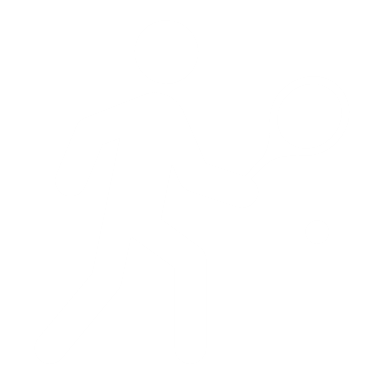 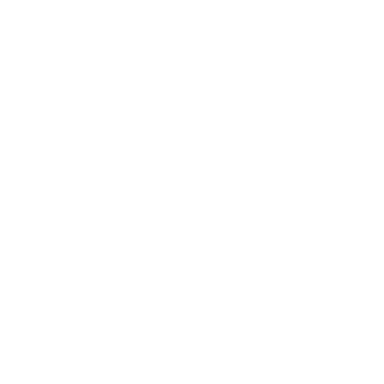 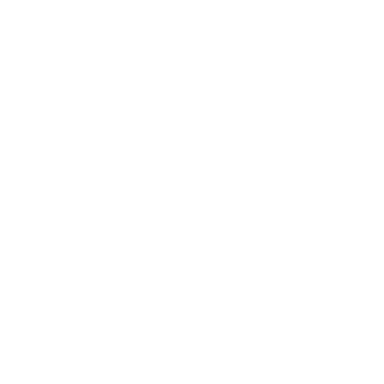 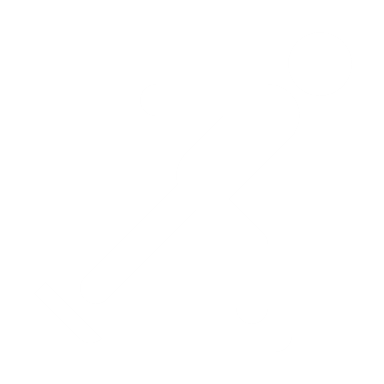 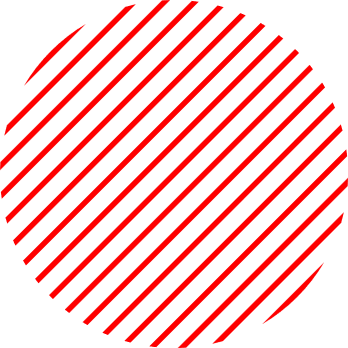 PART 02
运动发展
Sports Development
请输入您的文字描述请输入您的文字描述请输入您的文字描述请输入您的文字描述请输入您的文字描述
运动发展
运动发展
运动发展
运动发展
请输入您的文字描述请输入您的文字描述请输入您的文字描述
请输入您的文字描述请输入您的文字描述请输入您的文字描述
请输入您的文字描述请输入您的文字描述请输入您的文字描述
运动发展
运动发展
请输入您的文字描述请输入您的文字描述请输入您的文字描述
请输入您的文字描述请输入您的文字描述请输入您的文字描述
运动发展
STEP 01
STEP 02
STEP 03
STEP 04
STEP 05
STEP 06
请输入您的文字请输入您的文字
请输入您的文字请输入您的文字
请输入您的文字请输入您的文字
请输入您的文字请输入您的文字
请输入您的文字请输入您的文字
请输入您的文字请输入您的文字
运动发展
请输入您的文字描述请输入您的文字描述请输入您的文字描述请输入您的文字描述请输入您的文字描述请输入您的文字描述请输入您的文字描述请输入您的文字描述请输入您的文字描述
运动发展
运动发展
请输入您的文字描述请输入您的文字描述请输入您的文字描述
运动发展
运动发展
请输入您的文字描述请输入您的文字描述请输入您的文字描述
请输入您的文字描述请输入您的文字描述请输入您的文字描述
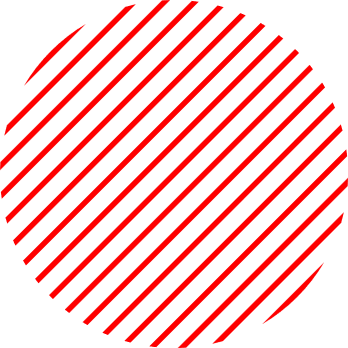 PART 03
项目拓展
Project Development
请输入您的文字描述请输入您的文字描述请输入您的文字描述请输入您的文字描述请输入您的文字描述
项目拓展
项目拓展
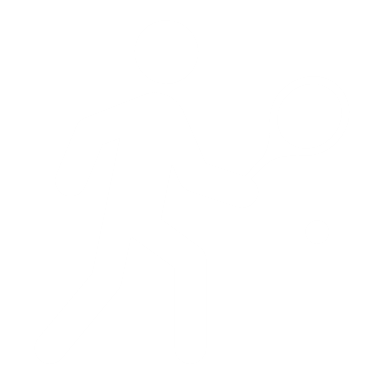 请输入您的文字描述请输入您的文字描述请输入您的文字描述请输入您的文字描述
项目拓展
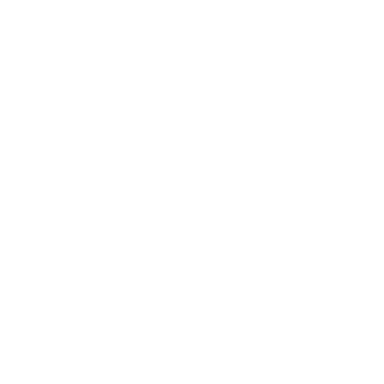 请输入您的文字描述请输入您的文字描述请输入您的文字描述请输入您的文字描述
项目拓展
项目拓展
请输入您的文字描述请输入您的文字描述请输入您的文字描述请输入您的文字描述请输入您的文字描述请输入您的文字描述请输入您的文字描述请输入您的文字描述请输入您的文字描述
项目拓展
请输入您的文字描述请输入您的文字描述请输入您的文字描述请输入您的文字描述请输入您的文字描述请输入您的文字描述请输入您的文字描述请输入您的文字描述请输入您的文字描述
项目拓展
项目拓展
请输入您的文字描述请输入您的文字描述请输入您的文字描述请输入您的文字描述请输入您的文字描述请输入您的文字描述请输入您的文字描述请输入您的文字描述请输入您的文字描述
45%
64%
82%
73%
请输入您的文字描述请输入您的文字描述
请输入您的文字描述请输入您的文字描述
请输入您的文字描述请输入您的文字描述
请输入您的文字描述请输入您的文字描述
项目拓展
项目拓展
请输入您的文字描述请输入您的文字描述请输入您的文字描述请输入您的文字描述请输入您的文字描述请输入您的文字描述
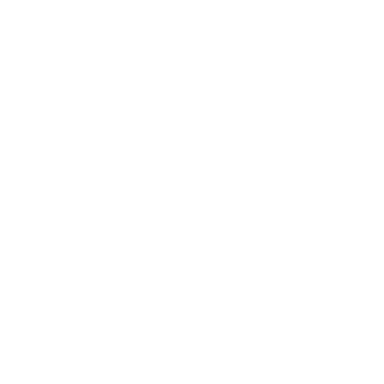 项目拓展
请输入您的文字描述请输入您的文字描述请输入您的文字描述请输入您的文字描述请输入您的文字描述请输入您的文字描述
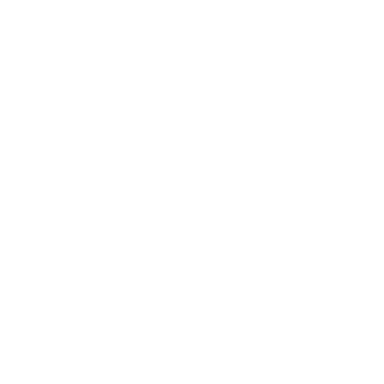 项目拓展
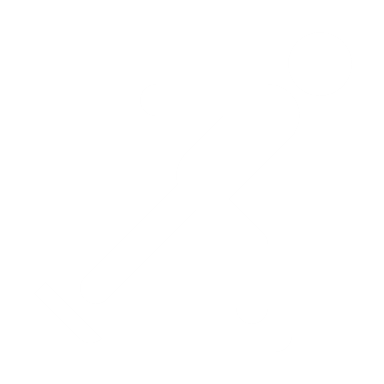 请输入您的文字描述请输入您的文字描述请输入您的文字描述请输入您的文字描述请输入您的文字描述请输入您的文字描述
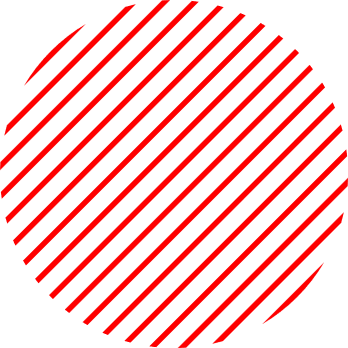 PART 04
推广方案
Promotion Program
请输入您的文字描述请输入您的文字描述请输入您的文字描述请输入您的文字描述请输入您的文字描述
推广方案
推广方案
推广方案
请输入您的文字描述请输入您的文字描述请输入您的文字描述
请输入您的文字描述请输入您的文字描述请输入您的文字描述
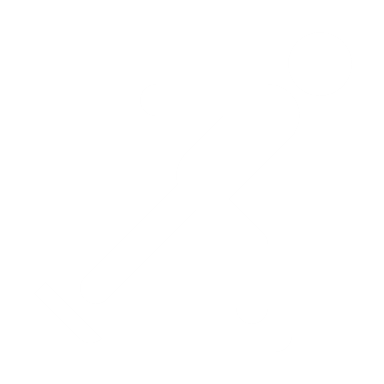 推广方案
推广方案
请输入您的文字描述请输入您的文字描述请输入您的文字描述
请输入您的文字描述请输入您的文字描述请输入您的文字描述
推广方案
方案A
方案B
方案C
推广方案
输入内容
输入内容
输入内容
推广方案
输入内容
输入内容
输入内容
推广方案
输入内容
输入内容
输入内容
推广方案
推广方案
推广方案
请输入您的文字描述请输入您的文字描述请输入您的文字描述请输入您的文字描述请输入您的文字描述请输入您的文字描述
请输入您的文字描述请输入您的文字描述请输入您的文字描述请输入您的文字描述请输入您的文字描述请输入您的文字描述
请输入您的文字描述请输入您的文字描述请输入您的文字描述请输入您的文字描述
请输入您的文字描述请输入您的文字描述请输入您的文字描述请输入您的文字描述
运动介绍
运动发展
项目拓展
推广方案
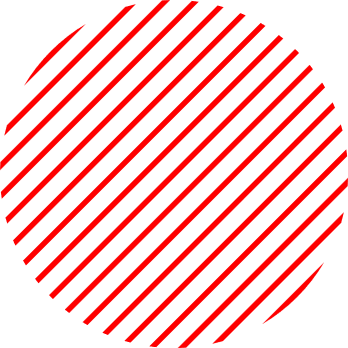 THANKS
感谢您的观看
Lorem ipsum dolor sit amet, consectetuer adipiscing elit. Maecenas porttitor congue massa. Fusce posuere
汇报人：OfficePLUS
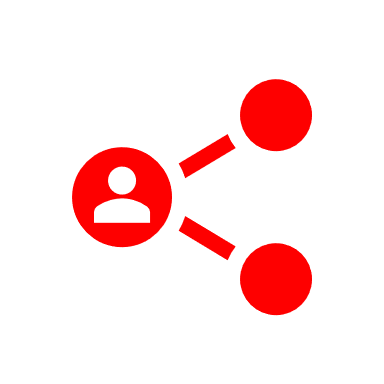 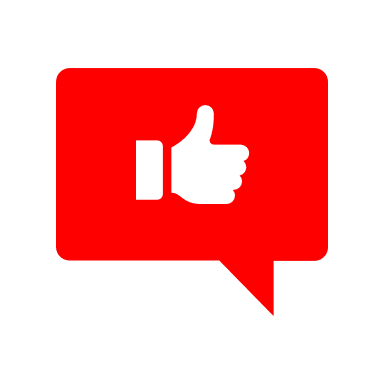 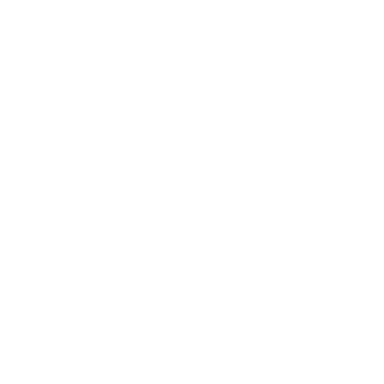 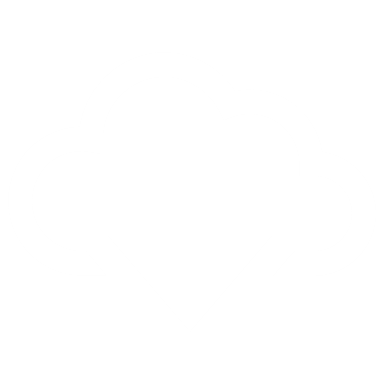